The severe drought in Sao Paulo, Brazil
Mariana Ramos Del Corso
Brazil
Sao Paulo
It is one of the most important states in the country

One of the most productive economies in the country – 33% GDP

It is the richest state

40 million inhabitants in 2014
Water
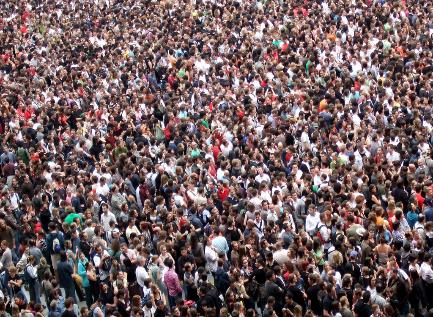 [Speaker Notes: How water is important for you
Imagion all these people without water]
High temperatures and no rainfall
It is the worst drought in 80 years. 

The southeast had the lowest indices of precipitation of the country. 

In some regions the precipitation was 80% less than the historical average
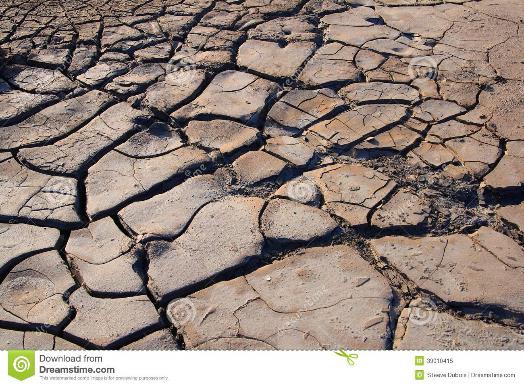 Before and after
[Speaker Notes: Sp used to be known as rainy land
This photo is the representation of the drought]
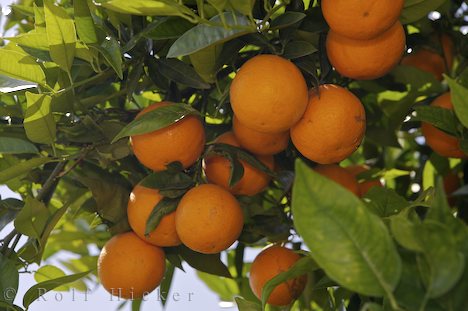 Grains were small and dried up.

The expectation return was 32 million of coffee bags, but they got only 28 million.
Decrease in 9.4% in 2014/2015, when compared to 2013/2014
The production might decrease of 15-20% in the production this year.
The root of the problem: Deforestation
In the last decade, 20% of the Amazon forest has been deforested

2 thousand trees are lost in 1 minutes

Almost 88% of Atlantic Forest was lost
Deforestation
70% of the precipitation in Sao Paulo depends on the Amazon forest

Atlantic Forest: protects rivers’ spring and help to maintain the local clime 

Both forest maintain the hydrographic cycle of water
Deforestation
Decrease the quality of water

In a vegetation canopy: water is slowly filtered and then reaches underground  and form rivers’ sources

Deforestation area: water leaches, carrying soil particles and silt rivers.
How agriculture can help…
We have to fight to increase the production without the cropland devastation.


70% of all the water is designated to agriculture industry.
Unesp Botucatu
Application of composted sewage sludge and residuary water  in orange and tomatoes
Thank you, questions?